Chargé(e) de Mission Formation H/F 

Sèvres (92) – Alternance
Au sein de notre Direction Ressources Humaines Opérationnelle, vous êtes le garant de la mise en place des cursus de formation de l’Université AUSY ainsi que la qualité de celles-ci.  
 
DESCRIPTION DU POSTE
Créer en équipe le plan de développement des compétences 
Conduite du changement auprès des directeurs sur la récolte des besoins
Création de parcours de formations innovants ( inter/intra, présentiels, à distance, en
       interne etc)
Lancement d’un audit sur les besoins de formation, choix des organismes, ingénierie de
       Formation.
Gérer le planning des formations de l’Université AUSY 
Gestion du planning, des formateurs, des salles et des convocations.
Amélioration continue et conduite du changement pour la bascule nos formations
       internes (100% présentiel) en apprentissage à distance
Assurer la qualité des formations
Audit des évaluations et création de plans d’actions associés (évaluations formateurs,
      performance du service, évaluation des organismes)
Elaborer les notes Qualité, 
Suivre l’application du Plan de Formation
Assurer la Gestion dans le logiciel dédié au suivi des Formations
Gestion administrative en lien avec l’OPCO

PROFIL RECHERCHÉVous préparez un diplôme de Bac+4 à Bac+5 et vous souhaitez développer vos compétences dans un environnement innovant. Votre énergie et votre aisance relationnelle vous permettent d’être proactif(ve) dans vos missions. Curieux.se d'esprit et force de proposition, vous n'hésitez pas à proposer de nouvelles idées et à prendre des initiatives pour améliorer la qualité de service interne. Vous avez envie de travailler dans une équipe dynamique et efficace, ce poste est fait pour vous.
AUSY, groupe français fondé en 1989, est l'un des principaux leaders européens du Conseil et de l'ingénierie en Hautes-Technologies. Aujourd’hui, AUSY emploie 7 000 collaborateurs sur plus de 50 sites, avec une forte présence en Europe, aux Etats-Unis et en Asie. 
AUSY se positionne en tant que partenaire de référence dans le pilotage de projets d’envergure et accompagne de grandes entreprises à l’international. L'offre de services du Groupe est complète. Elle allie conseil et expertise, réalisation d'applications et de systèmes jusqu'à l'externalisation d'activités in-situ et ex-situ. 
Grâce à sa culture de l'innovation et de la performance, AUSY garantit à ses ingénieurs des projets à forte valeur ajoutée et des opportunités de carrière ambitieuses.
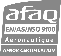 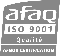 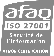 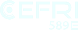 Contact Recrutement Managers 
qbidal@ausy.fr
Rejoignez-nous !
Entreprise handi-accueillante : à compétences égales,tous nos postes sont ouverts aux personnes en situation de handicap.